Windows 8
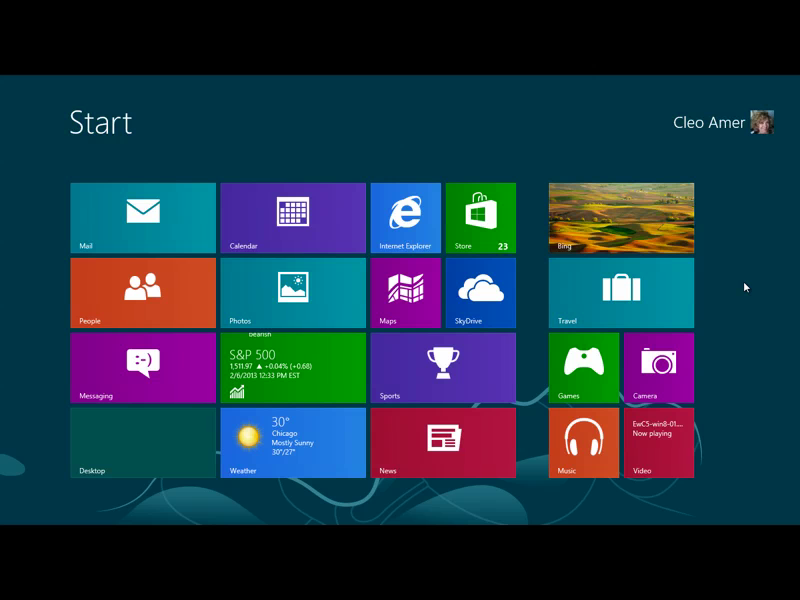 Windows 8 looks unlike any operating system Microsoft has created to date. In this lesson, you will learn how to navigate and manage files in the Windows 8 operating system.
In this section:
Windows 8 Navigating
Windows 8 File Management
Skills >  Windows 8
Windows 8 Navigating
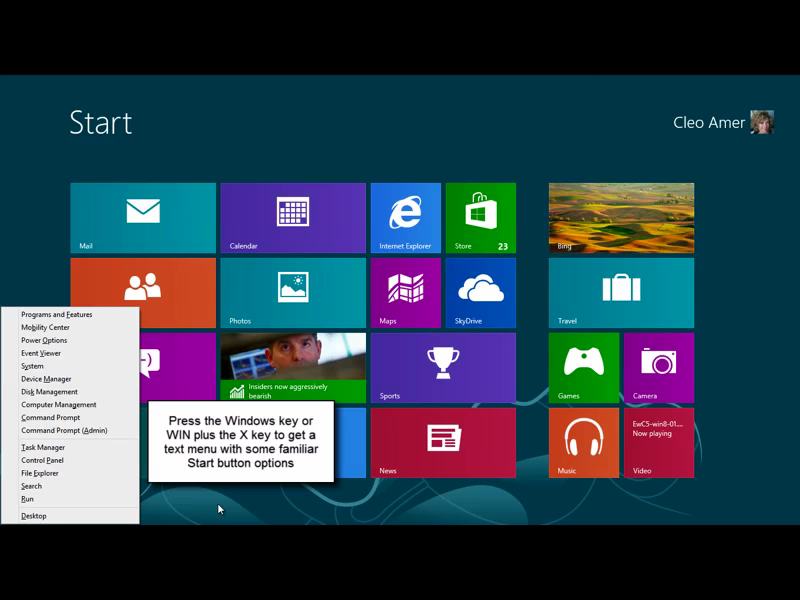 Windows 8 works with a keyboard, tablet, or touch screen. Instead of icons, you click on a series of colorful, rectangular “tiles” to launch an “app,” or click the Desktop tile for the old Windows desktop …
In this section:
Windows 8 Layout
Working With Apps
Charms and Settings
Internet Explorer 10
Windows 8 Shortcuts
Getting Help
Skills >  Windows 8 > Windows 8 Navigating
Windows 8 Layout
Easy ways to access often-used actions:
Start (WIN+X)
Lock (WIN+L)
Unlock (spacebar or mouse wheel)
Shut Down (Charms bar  Settings  Power)
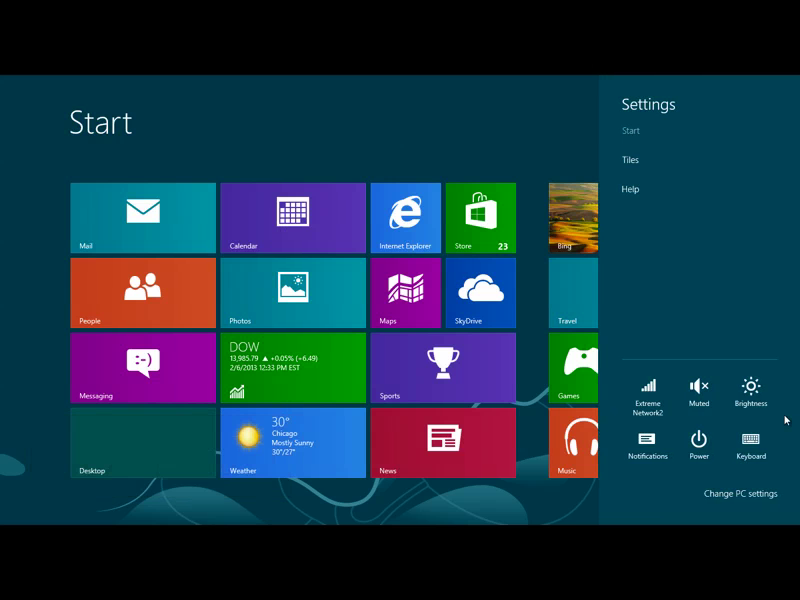 Skills >  Windows 8 > Windows 8 Navigating > Windows 8 Layout
[Speaker Notes: Bullet 2 modified]
Working With Apps
Launch apps
List apps
Close apps
Pin apps
Group apps
Run apps side-by-side
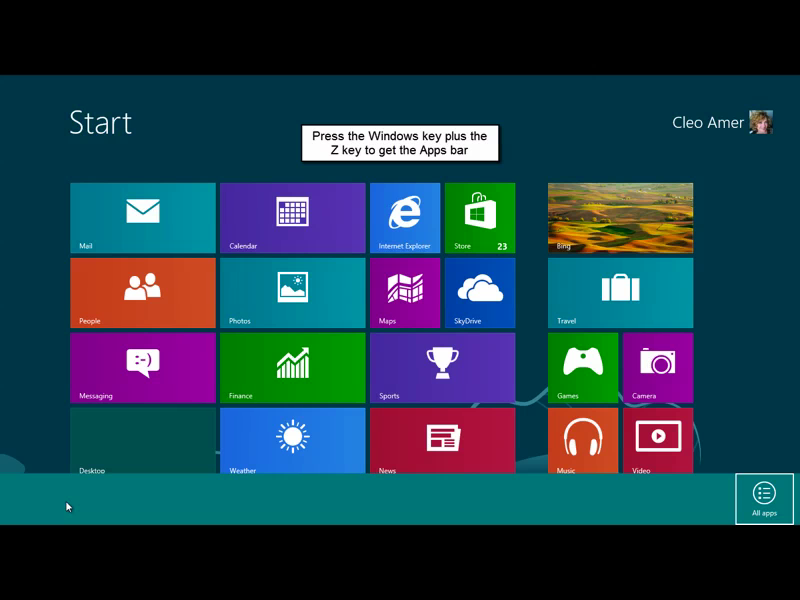 Skills >  Windows 8 > Windows 8 Navigating > Working With Apps
Charms & Settings
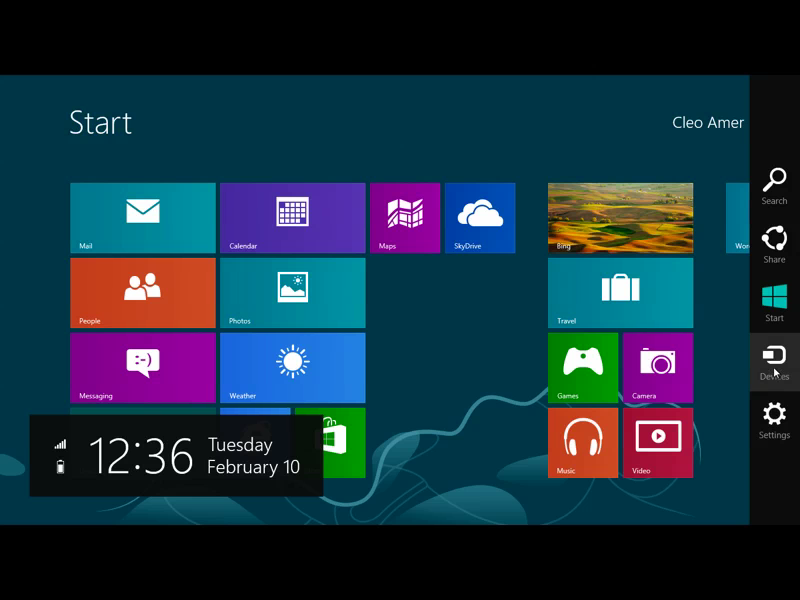 Charms Bar
Settings Charm
Devices Charm
Start Charm
Share Charm
Search Charm
Skills >  Windows 8 > Windows 8 Navigating > Charms & Settings
Internet Explorer 10
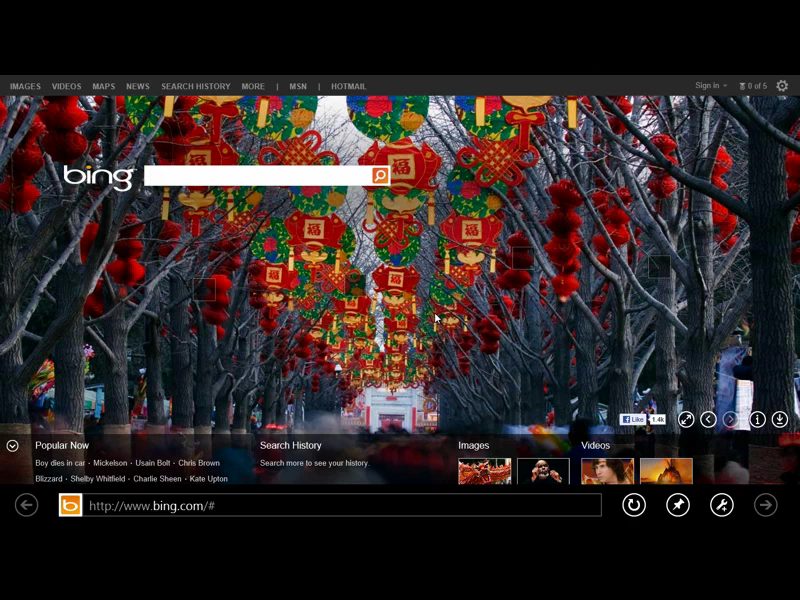 Launch from Start
Open multiple  browser windows
Search
Pin search page
Return to Start
Skills >  Windows 8 > Windows 8 Navigating > Internet Explorer 10
Windows 8 Shortcuts
Windows key (WIN)
Switching
Charms bar (C)
Desktop (D)
File Explorer (E)
Search files (F)
Settings (I)
Search pane (Q)
Tools (X)
Apps bar (Z)
Screenshot (Print Screen)
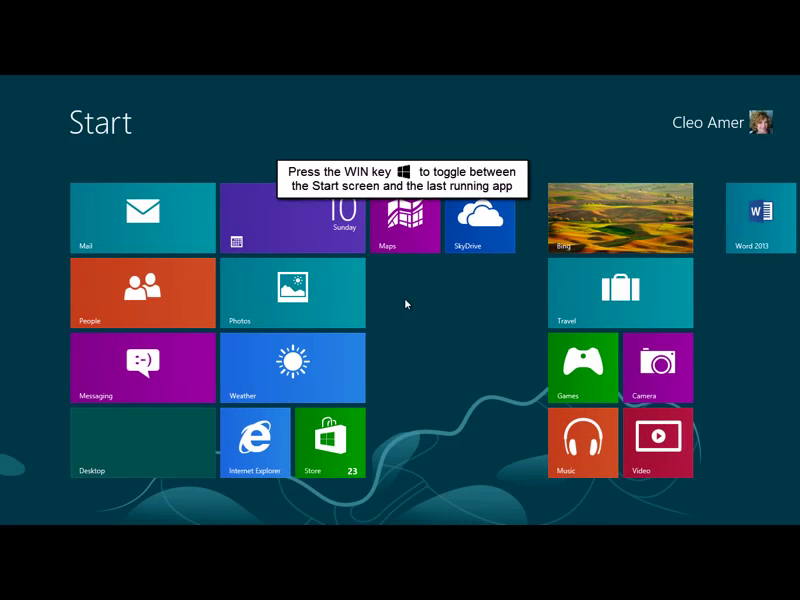 Skills >  Windows 8 > Windows 8 Navigating > Windows 8 Shortcuts
Getting Help
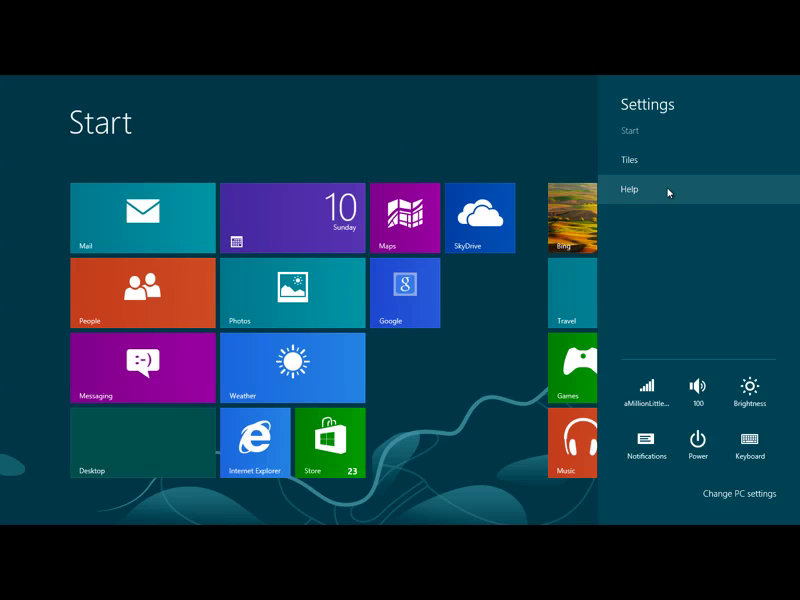 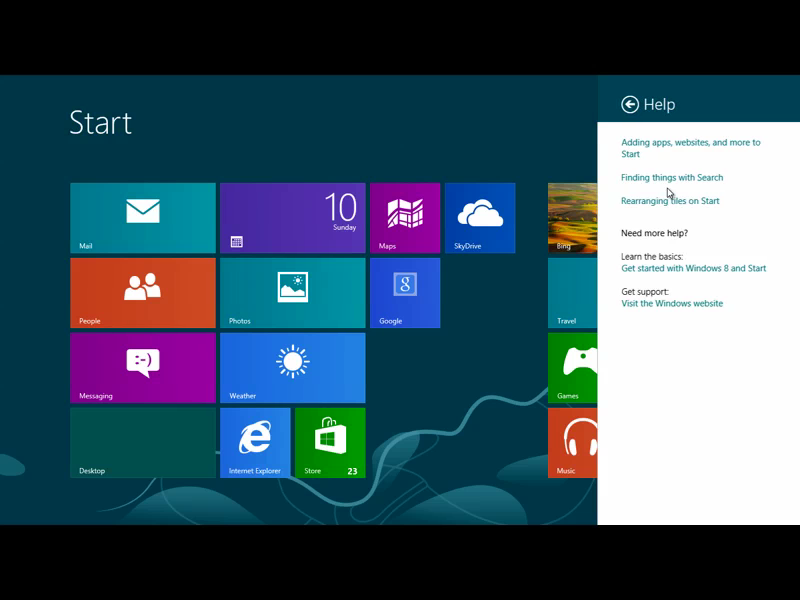 Settings charm
Search charm
Pin to Start
Desktop view
Skills >  Windows 8 > Windows 8 Navigating > Getting Help
Windows 8 File Management
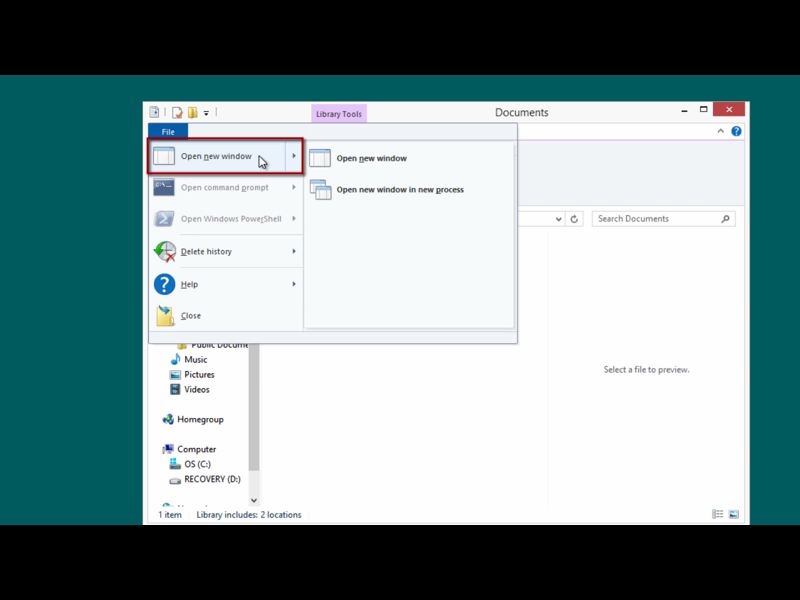 Many Windows users depend on File Explorer to locate folders, files, and other content on their computer.
In this section:
Using Search
Working with Folders and Files
Using SkyDrive
File Explorer Ribbon
File History
Skills >  Windows 8 > Windows 8 File Management
File Explorer Ribbon
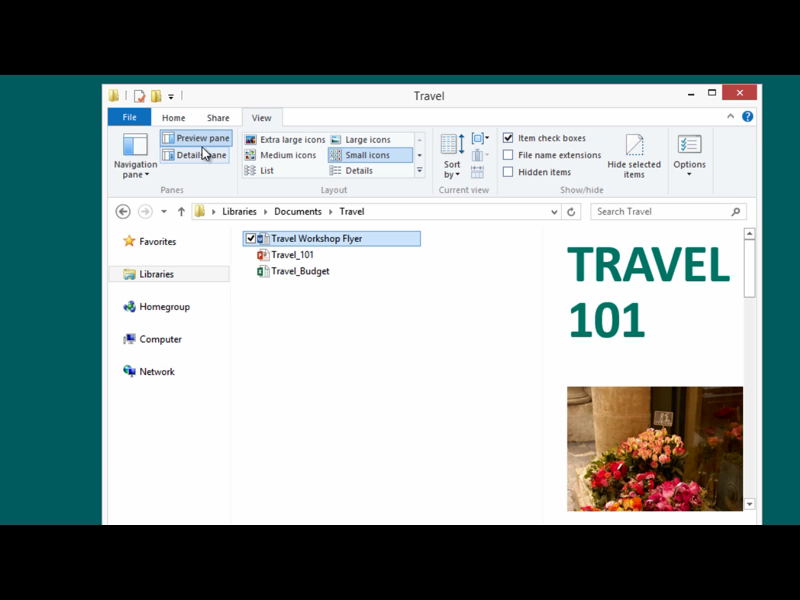 Home tab
Share tab
View tab
Customize Quick Access Toolbar
Skills >  Windows 8 > Windows 8 File Management > File Explorer Ribbon
[Speaker Notes: Bullet 2 modified]
File History
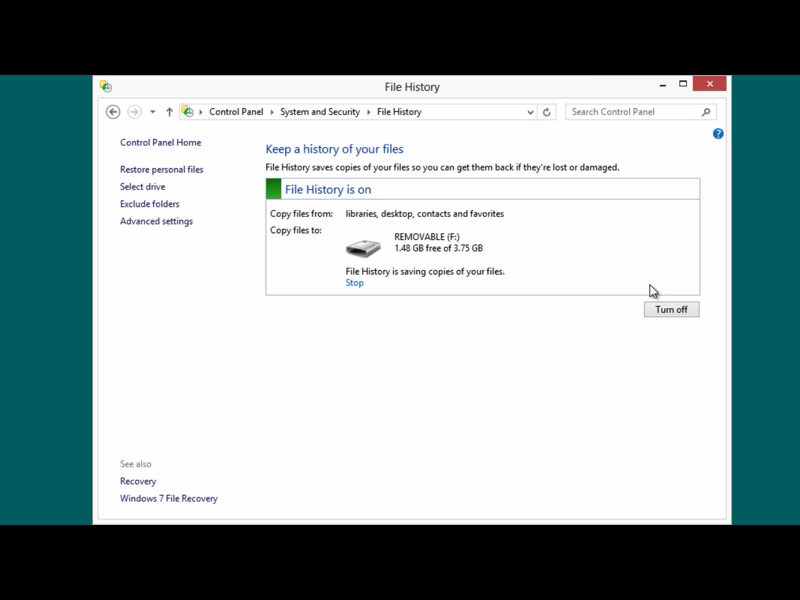 Locate File History

Set up File History to save copies of files automatically
Skills >  Windows 8 > Windows 8 File Management > File History
Using Search
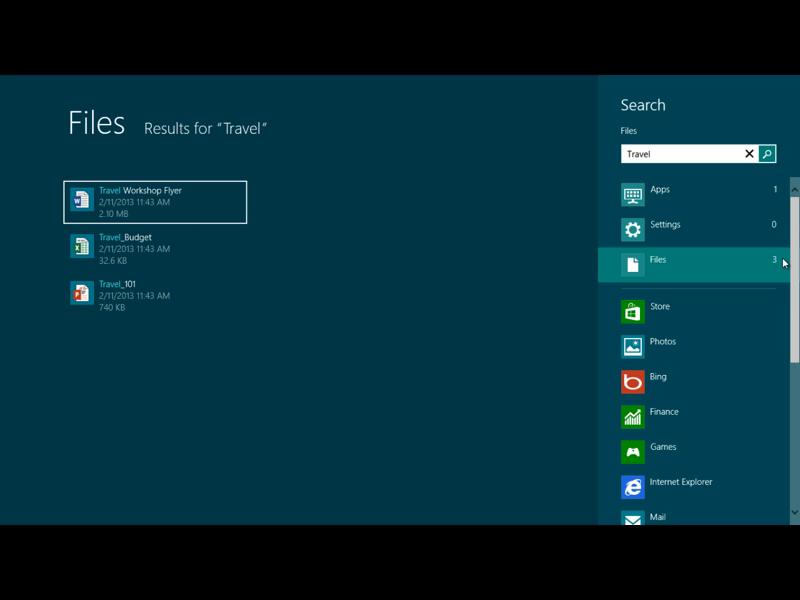 Charms bar/Search charm

Results tell how many items match search term
Skills >  Windows 8 > Windows 8 File Management > Using Search
Working with Folders and Files
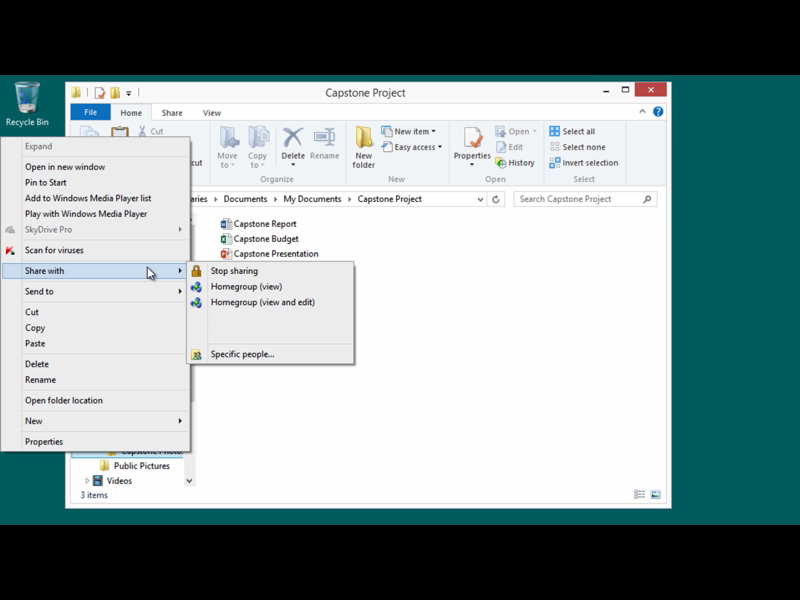 Libraries:
Create
Move
Copy
Rename
Delete
Share
Pin/Unpin
Recover
Skills >  Windows 8 > Windows 8 File Management > Working with Folders and Files
Using SkyDrive
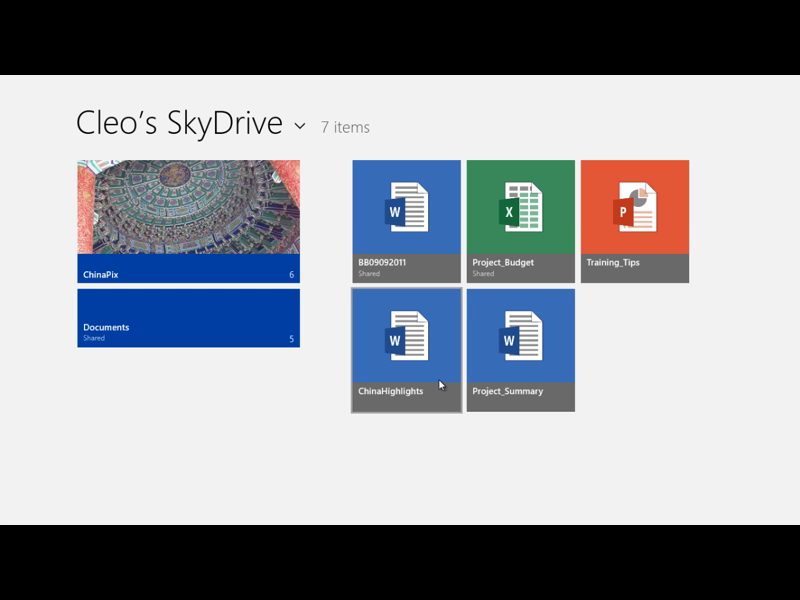 live.com = Microsoft’s cloud storage

25 gigabytes FREE!
Skills >  Windows 8 > Windows 8 File Management > Using SkyDrive